PHÒNG GD&ĐT ĐỨC TRỌNG
Trường THCS Lê Hồng Phong
KÍNH CHÀO QUÝ THẦY CÔ
VÀ CÁC EM HỌC SINH THÂN MẾN
Giáo viên: Nguyễn Đức Thái
Tin học 8
Kết nối tri thức
“AI NHANH HƠN”    
      Trò chơi được tạo từ phần mềm quizizz. Gồm gói 6 câu hỏi liên quan đến bài 7: Trình bày dữ liệu bằng biểu đồ. Mỗi câu hỏi sẽ có 4 phương án trả lời là A, B, C, D. Các đội chơi lựa chọn đáp án đúng nhất. Thời gian tối đa cho mỗi câu là 30 giây. 3 đội được xếp hạng cao nhất sẽ là đội thắng cuộc. 3 đội thắng cuộc sẽ nhận được 3 PHẦN QUÀ
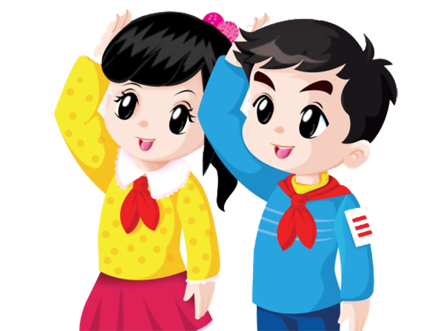 BÀI 7. TRÌNH BÀY DỮ LIỆU BẰNG BIỂU ĐỒ
Hình 7.1 và Hình 7.2 mô tả hai cách trình bày kết quả khảo sát những nội dung Tin học mà các bạn học sinh lớp 8A muốn tìm hiểu thêm. Em hãy cho biết cách trình bày nào trực quan hơn, dể so sánh và nhận định xu hướng thay đổi của dữ liệu.
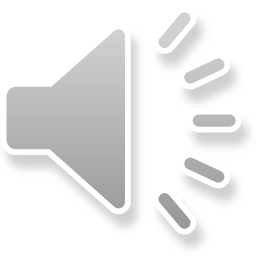 BÀI 7. TRÌNH BÀY DỮ LIỆU BẰNG BIỂU ĐỒ
a) Tạo biểu đồ cột
2. THỰC HÀNH: TẠO BIỂU ĐỒ
NHIỆM VỤ
Nhóm 1,2,3,4:  tìm hiểu về các bước để vẽ biểu đồ hình cột, có sản phẩm là video thuyết trình thực hiện các bước.
TIÊU CHÍ:
+ Thời gian trình bày: Tối đa 4 phút.
+ Nội dung: Đảm bảo nội dung theo yêu cầu của nhiệm vụ bốc thăm được.
+ Phong cách người trình bày: Tự tin, giọng nói rõ ràng, lôi cuốn.
+ Trả lời tốt các câu hỏi.
BÀI 7. TRÌNH BÀY DỮ LIỆU BẰNG BIỂU ĐỒ
a) Tạo biểu đồ cột
2. THỰC HÀNH: TẠO BIỂU ĐỒ
BÀI 7. TRÌNH BÀY DỮ LIỆU BẰNG BIỂU ĐỒ
b) Tạo biểu đồ hình quạt tròn
2. THỰC HÀNH: TẠO BIỂU ĐỒ
NHIỆM VỤ
Nhóm 5,6,7,8: tìm hiểu các bước để tạo biểu đồ hình quạt tròn, có sản phẩm là video thuyết trình thực hiện các bước.
TIÊU CHÍ:
+ Thời gian trình bày: Tối đa 4 phút.
+ Nội dung: Đảm bảo nội dung theo yêu cầu của nhiệm vụ bốc thăm được.
+ Phong cách người trình bày: Tự tin, giọng nói rõ ràng, lôi cuốn.
+ Trả lời tốt các câu hỏi.
BÀI 7. TRÌNH BÀY DỮ LIỆU BẰNG BIỂU ĐỒ
BÀI 7. TRÌNH BÀY DỮ LIỆU BẰNG BIỂU ĐỒ
BÀI 7. TRÌNH BÀY DỮ LIỆU BẰNG BIỂU ĐỒ
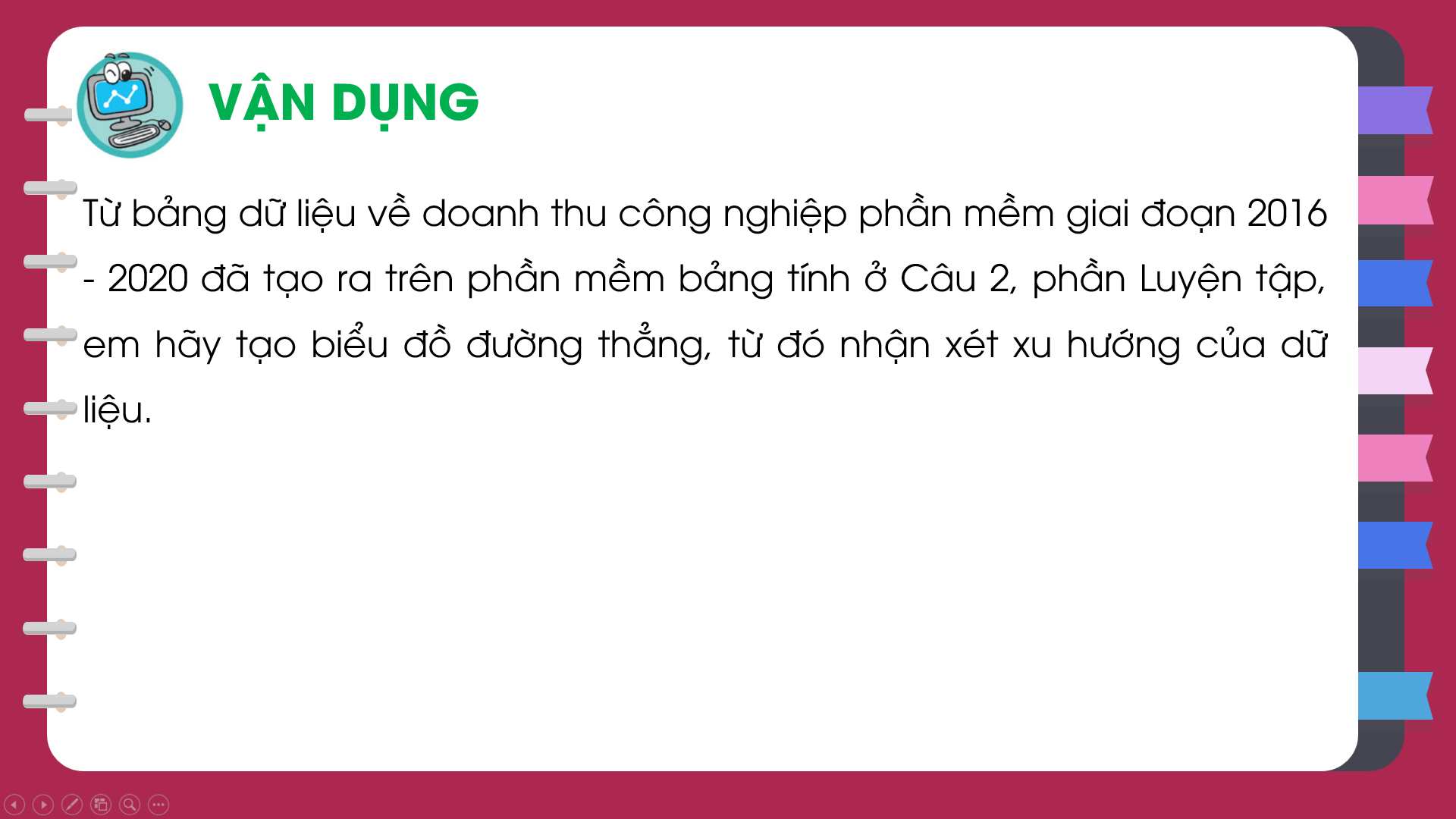 Tiết học đến đây là kết thúc
Cảm ơn quý thầy cô và các e học sinh
Giáo viên: Nguyễn Đức Thái